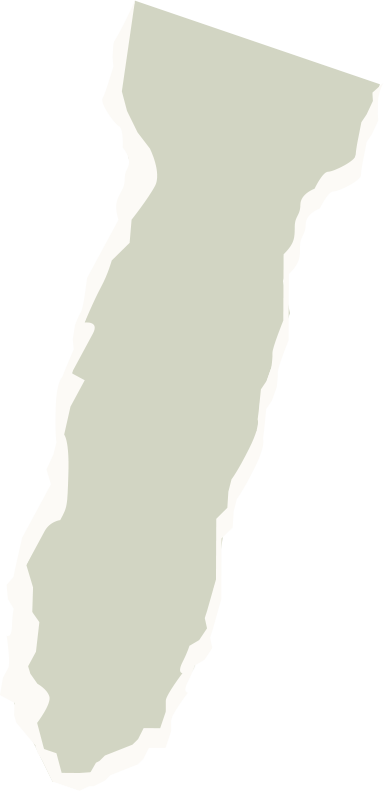 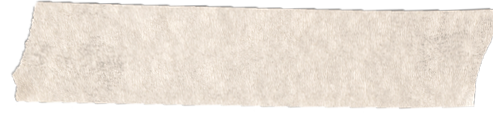 Biện pháp tu từ điệp thanh và biện pháp tu từ điệp vần
Nhóm 3
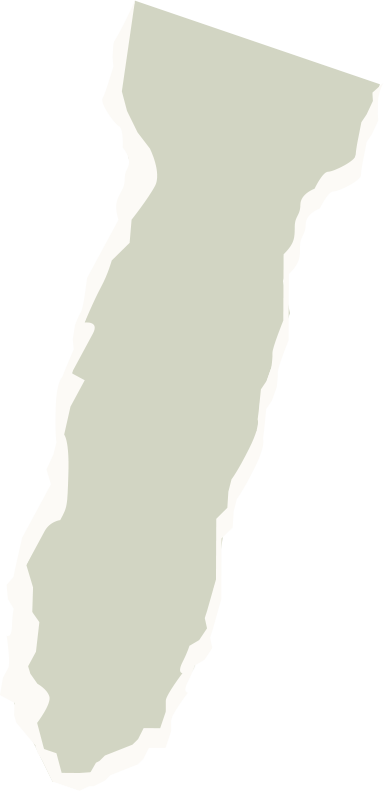 Thành viên:
Nguyễn Bảo Trân
Dương Vũ Triệu Vy
Trần Kim Thanh
Dương Mỹ Chi
Nguyễn Phú Trọng
Phạm Bình Nguyên
Nguyễn Phước Thịnh
Nguyên Văn Phúc
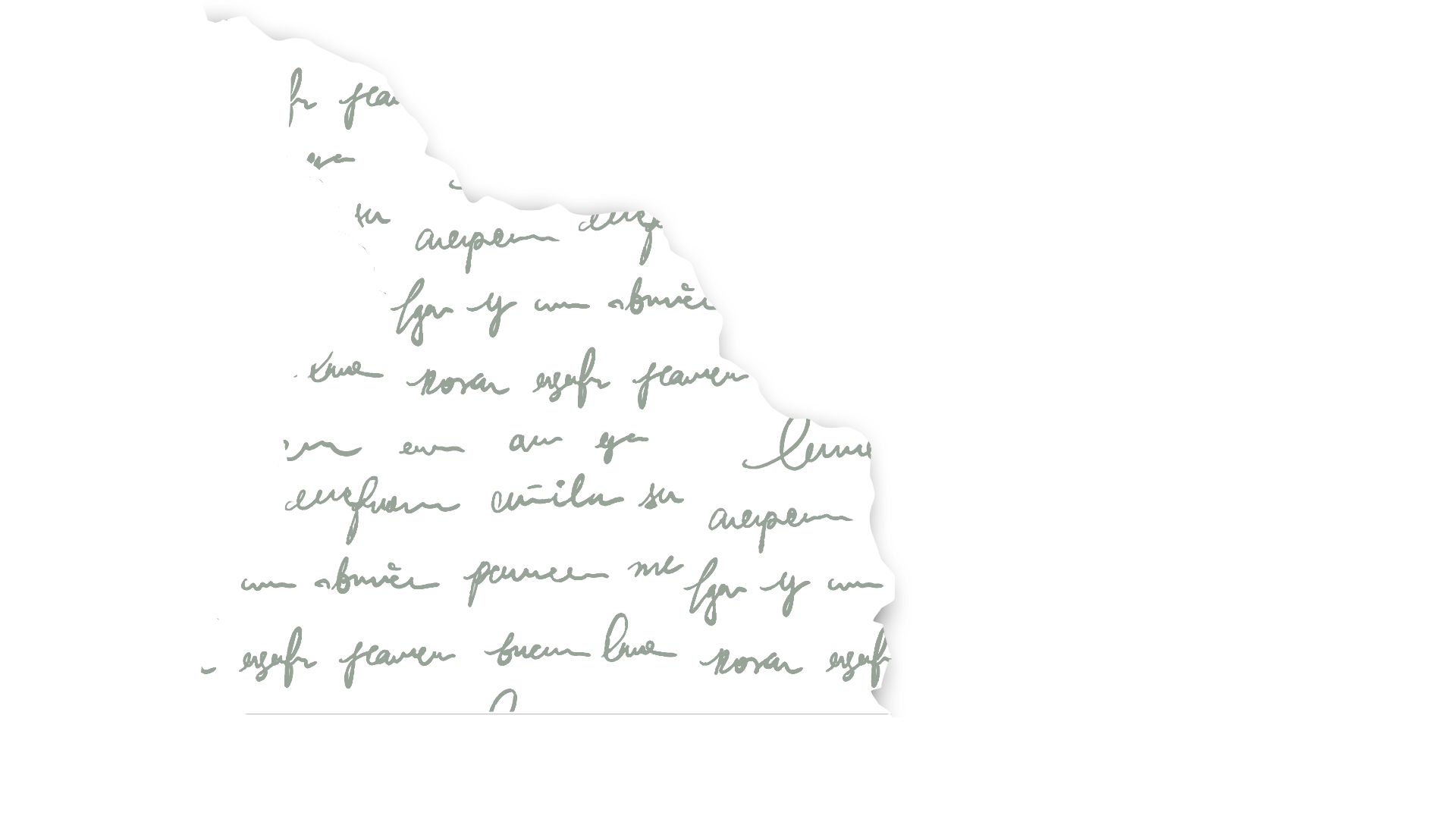 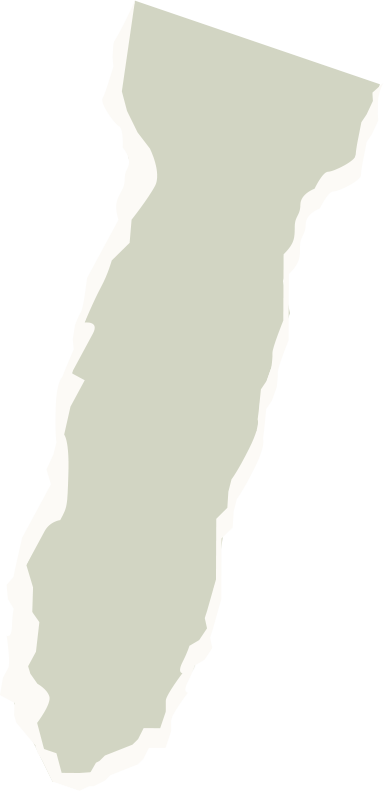 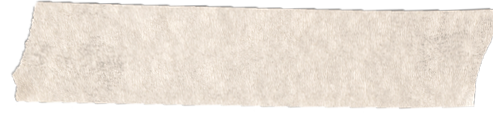 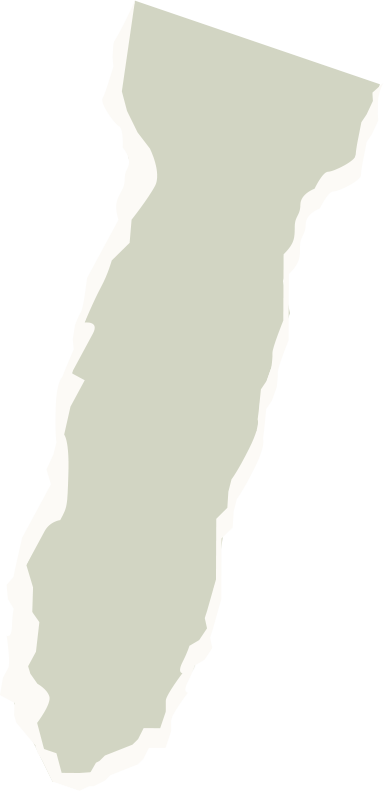 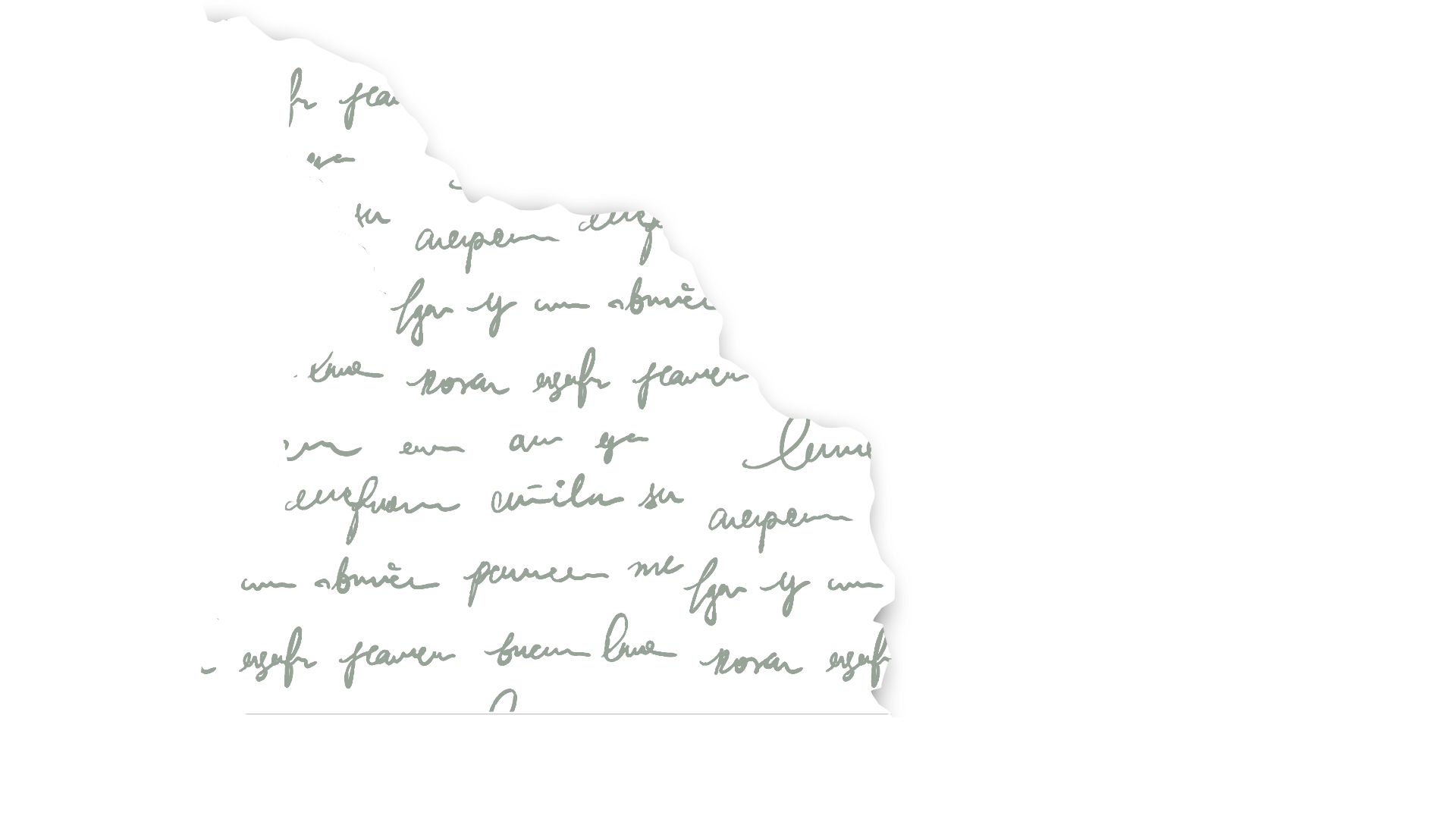 Nhận biết biện pháp tu từ điệp thanh và biện pháp tu từ điệp vần
Biện pháp tu từ điệp thanh
01
Biện pháp tu từ điệp vần
02
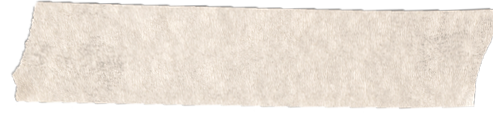 BÀI TẬP THỰC HÀNH
03
*Biện pháp tu từ điệp thanh:
+ Điệp thanh có thể được tạo nên bằng cách sử dụng lặp lại một loại âm tiết có cùng thanh điệu (thanh bằng hoặc thanh trắc). 
Ví dụ: SGK/47.

+ Điệp thanh cũng có thể được tạo nên bằng cách sử dụng lặp lại thanh điệu theo từng nhóm âm tiết. 
Ví dụ: SGK/48.
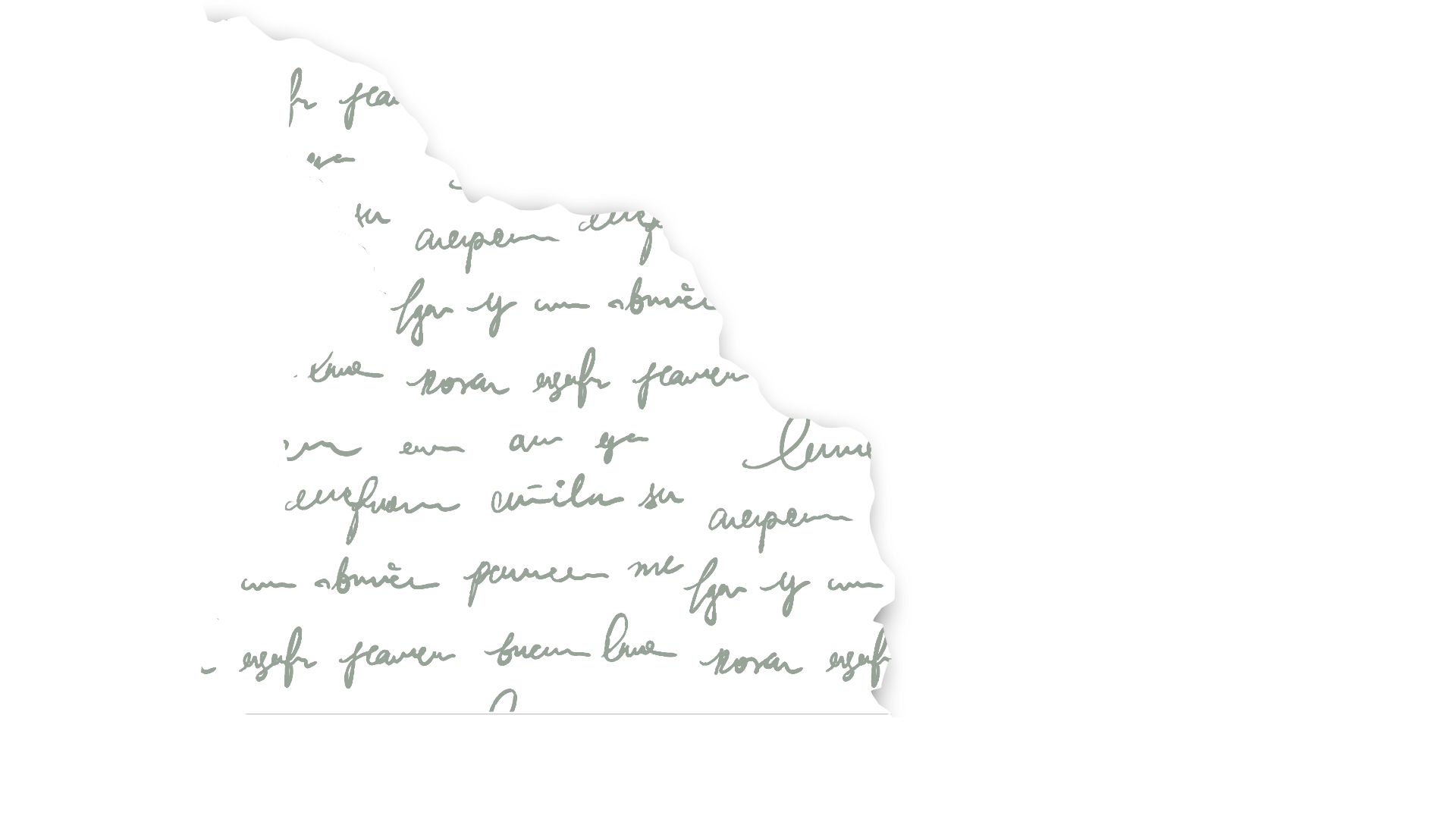 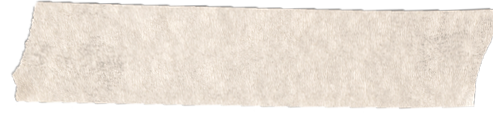 *Biện pháp tu từ điệp vần:
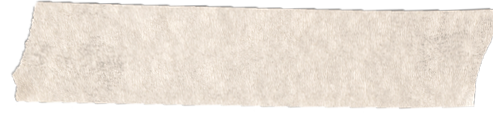 - Điệp vần trong thơ có thể xuất hiện ở vị trí các âm tiết gieo vần: âm tiết cuối cùng của câu thơ (vần chân) hoặc âm tiết nằm ở khoảng giữa câu thơ (vần lưng), tạo tính liên kết, tính nhạc cho câu thơ. Ở một số bài thơ, việc gieo vần tạo được ấn tượng hoặc cảm xúc đặc biệt, có hiệu quả tu từ rõ nét, đó chính là điệp vần. 
Ví dụ: SGK/48.

- Điệp vần còn có thể xuất hiện ở những vị trí âm tiết không đóng vai trò gieo vần, tạo ra sự trùng điệp về âm hưởng, tăng nhạc tính để chuyển tải cảm xúc cần biểu đạt trong thơ. 
Ví dụ: SGK/48
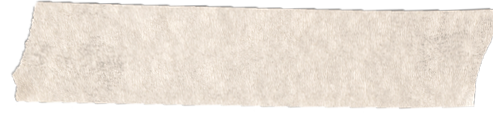 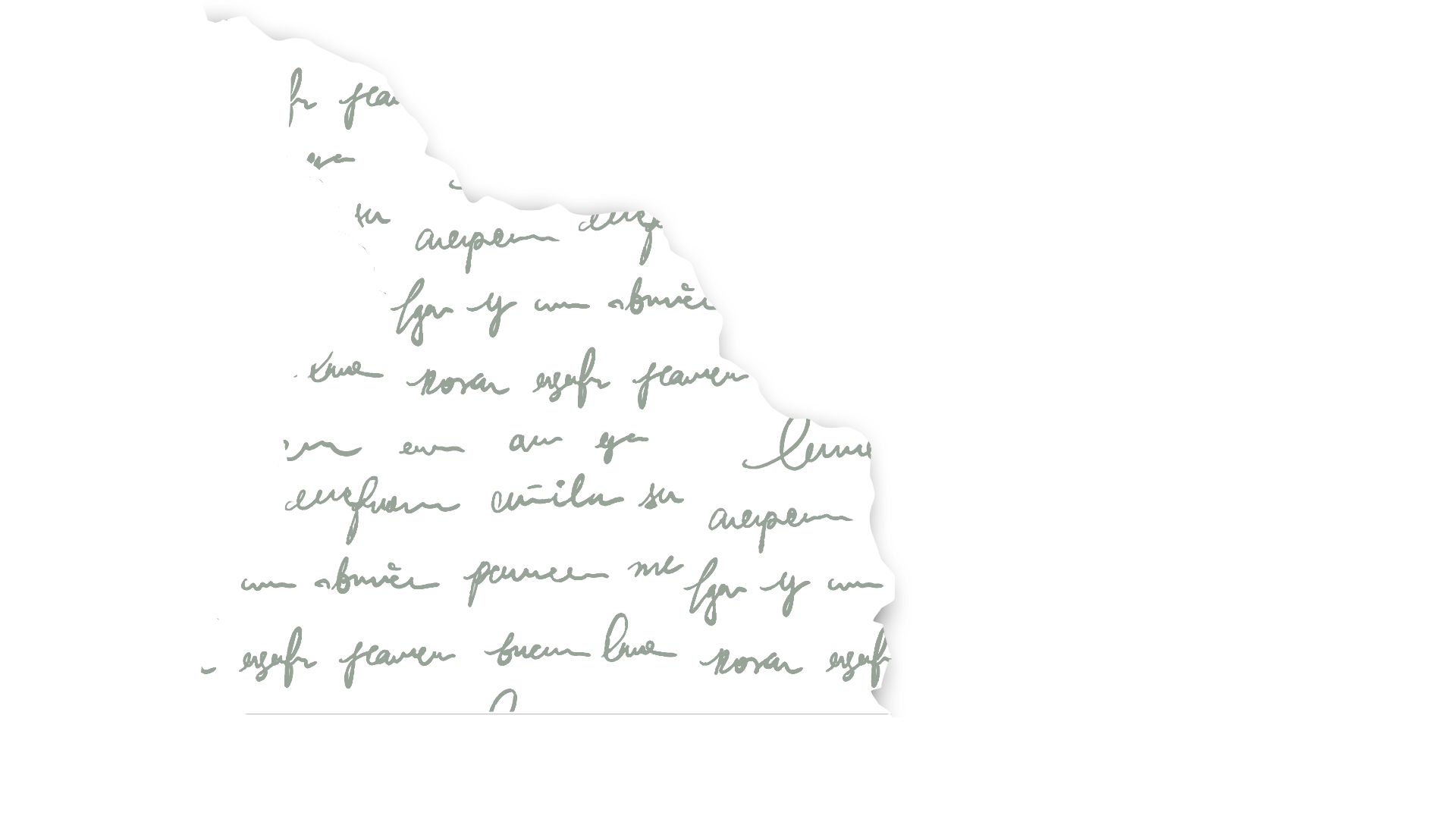 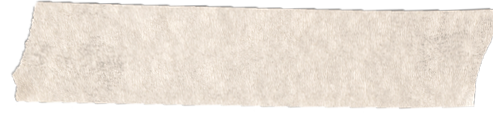 01
1. Chỉ ra và nêu tác dụng của biện pháp tu từ điệp thanh trong các trường hợp dưới đây:
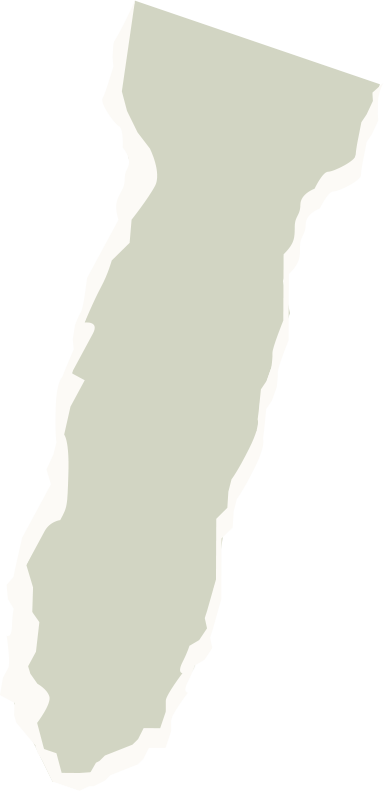 a. Khóc anh không nước mắt
    Mà lòng đau như thắt
    Gọi anh chửa thành lời
    Mà hàm răng dính chặt.

(Hoàng Lộc, Viếng bạn)
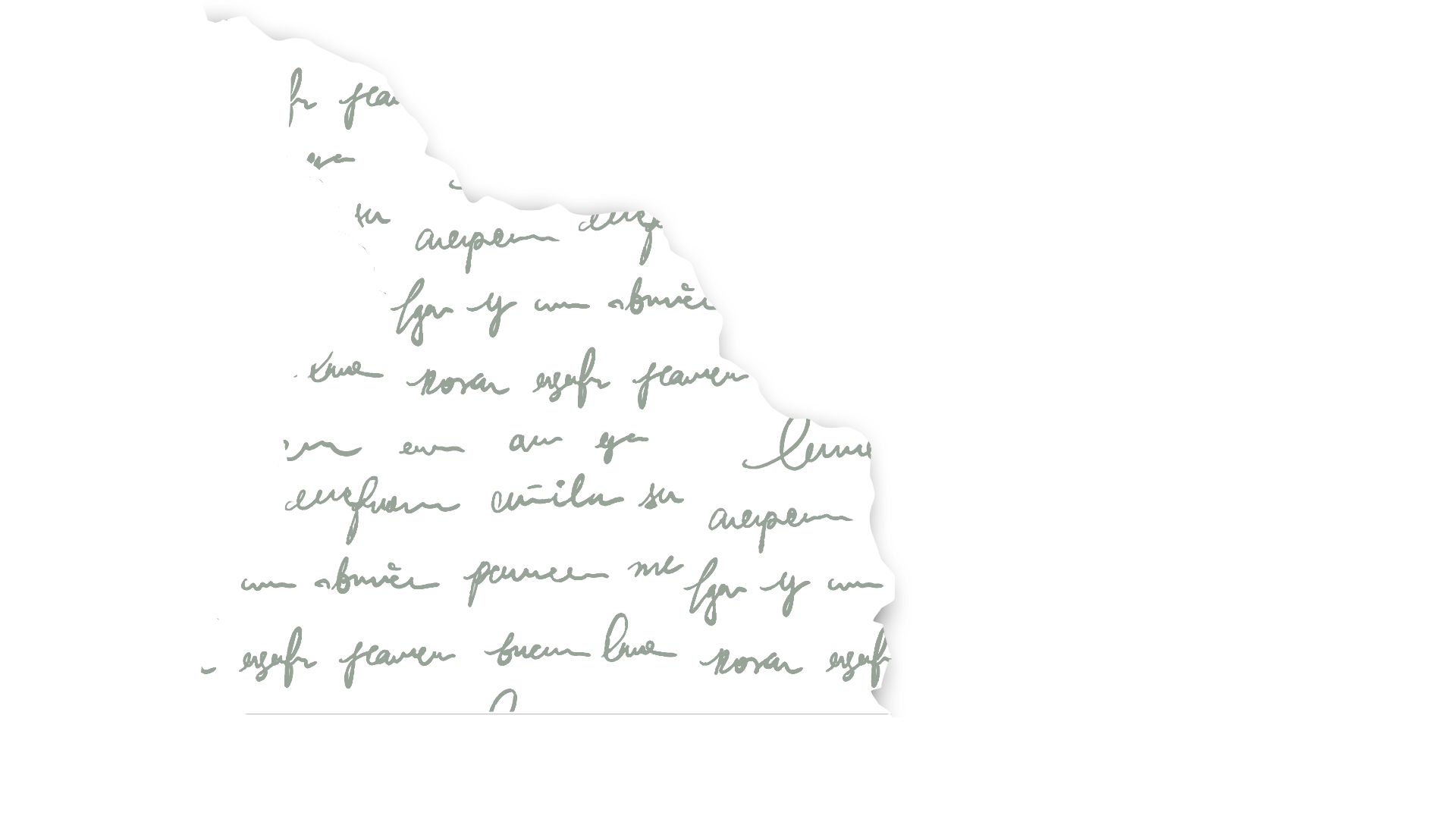 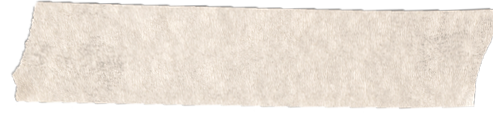 - Biện pháp tu từ điệp thanh thể hiện qua: những danh từ, tính từ sử dụng thanh bằng, động từ sử dụng thanh trắc (khóc, thắt, gọi, dính).
=> Tác dụng:
+  Tập trung miêu tả hành động, làm những hành động trở nên mạnh mẽ, mang sắc thái nặng nề, đau buồn.
+ Tạo nhịp điệu, sự hài hòa trong khổ thơ.
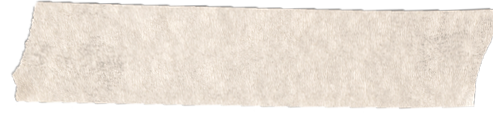 b. Ô hay buồn vương cây ngô đồngVàng rơi, vàng rơi thu mênh mông.
(Bích Khê, Tì Bà)
- Biện pháp tu từ điệp thanh thể hiện qua: cả bài thơ sử dụng thanh bằng
=> Tác dụng:
+ Tạo cảm xúc êm ái, nhẹ nhàng, thoảng chút buồn cho giọng điệu bài thơ.
+ Tạo tính nhạc và sự hài hòa.
c. Dốc lên khúc khuỷu, dốc thăm thẳmheo hút cồn mây súng ngửi trờiNgàn thước lên cao, ngàn thước xuốngNhà ai Pha Luông mưa xa khơi.
(Quang Dũng, Tây Tiến)
- Biện pháp tu từ điệp ngữ thể hiện qua: lặp lại thanh điệu qua từng nhóm âm tiết:
+ Câu thơ thứ nhất: trắc - bằng - trắc.
+ Câu thơ thứ ba: bằng - trắc - bằng.
=> Tác dụng:
+ Tạo giọng điệu dồn dập, hào hùng.
+ Nhấn mạnh sự hùng vĩ, nguy hiểm của rừng núi
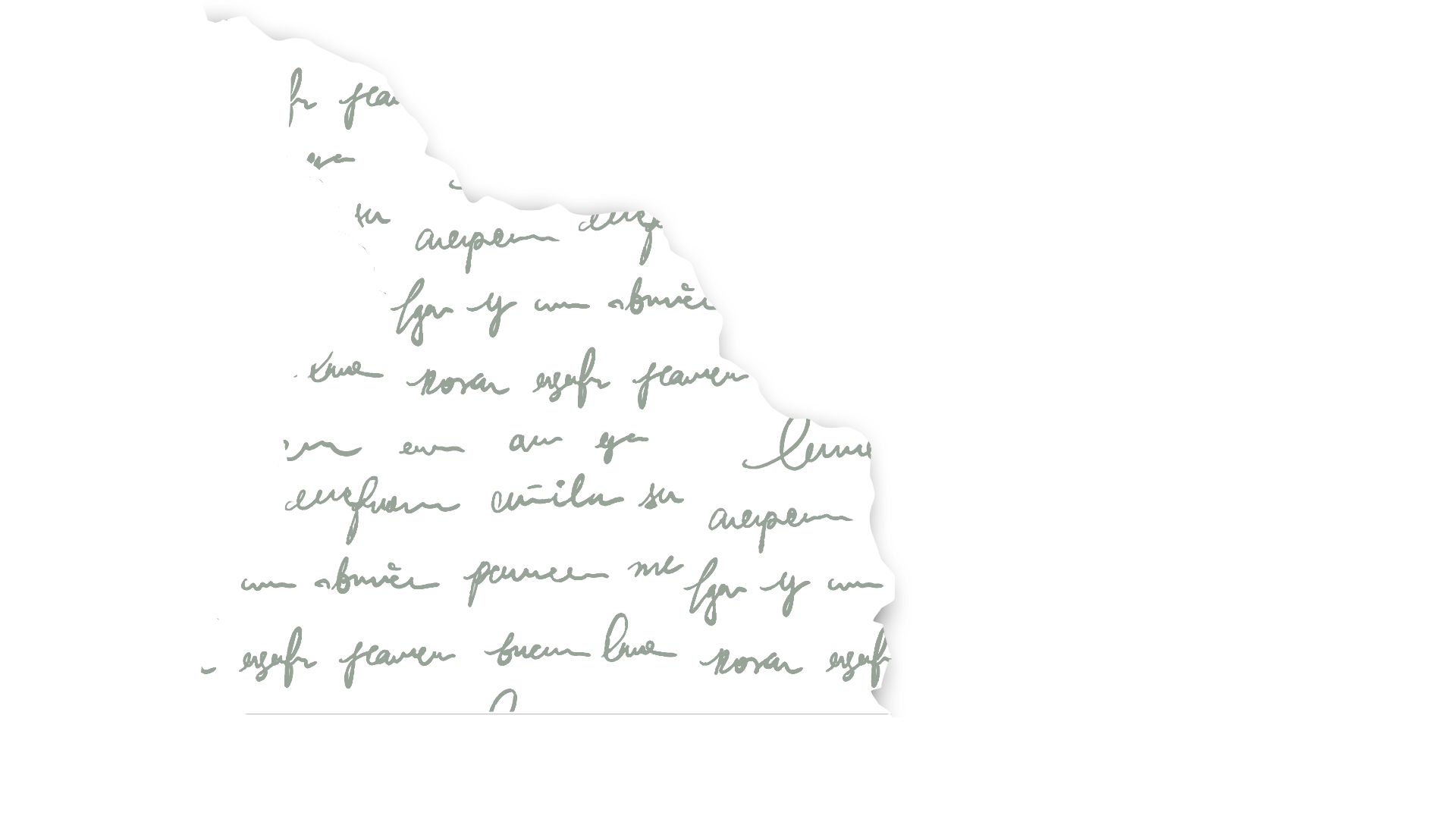 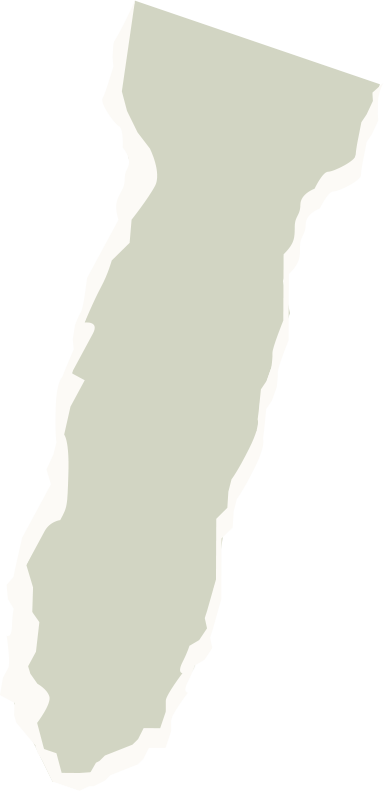 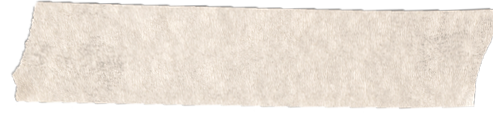 - Trong bài thơ Tiếng đàn mưa, biện pháp tu từ điệp thanh được Bích Khê sử dụng là điệp thanh theo từng nhóm âm tiết trong cùng một câu thơ. Cụ thể, trong các câu thơ 1,2,5,9,13 có thứ tự thanh điệu là bằng - bằng- trắc; câu thơ 10 có thứ tự thanh điệu là trắc - bằng - bằng.- Tác dụng của biện pháp tu từ này trong câu:+ Tạo cho người đọc cảm giác về sự xuất hiện đều đặn, tuần hoàn, nhịp nhàng của các sự vật trong mưa.+ Giúp tác giả nhấn mạnh vào cảm xúc được truyền tải qua bài thơ: cảm giác nhớ nhung, bồi hồi, chán nản.+ Tạo tính nhạc dồn dập, hài hòa.
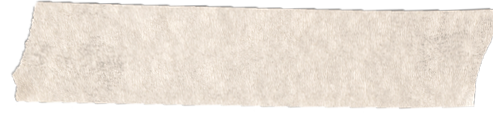 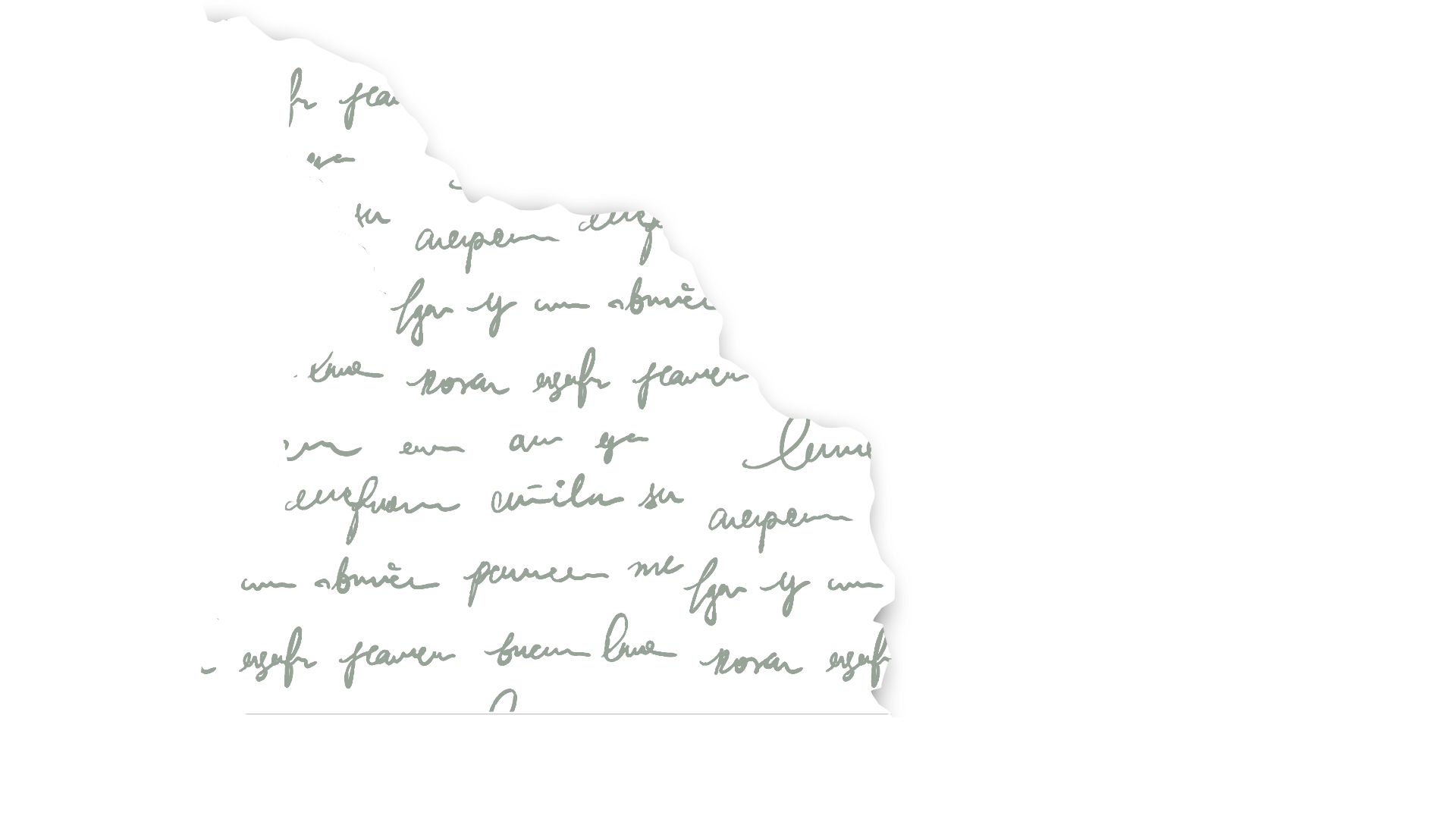 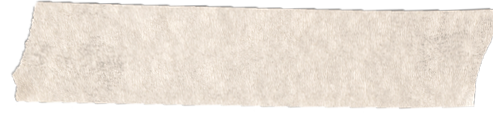 02
Trong bài thơ Tiếng đàn mưa, biện pháp tu từ điệp thanh được Bích Khê sử dụng rất đặc biệt: điệp thanh theo từng nhóm âm tiết trong cùng một câu thơ. Hãy làm rõ tác dụng của biện pháp tu từ này trong bài thơ.
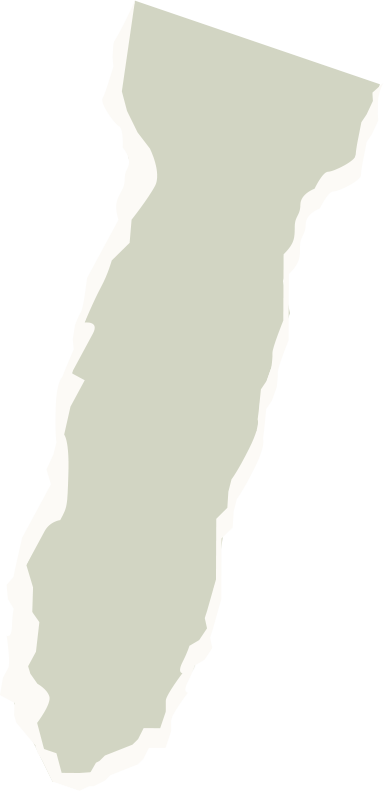 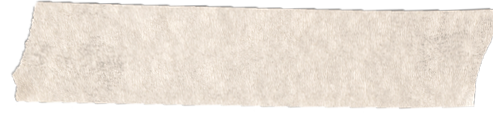 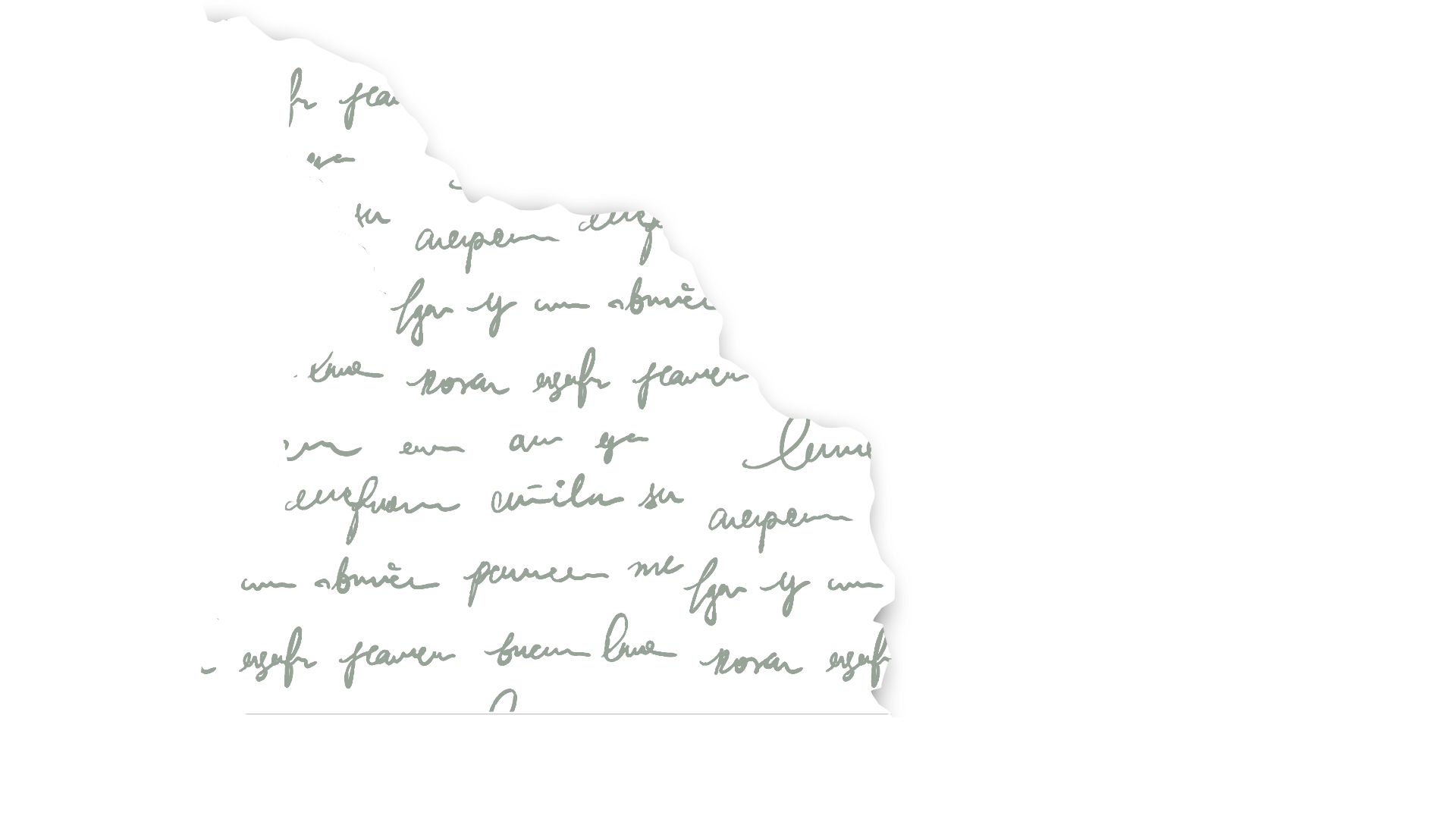 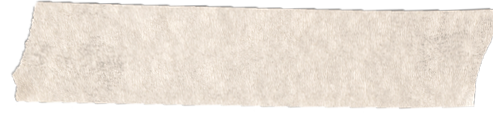 03
Chỉ ra và cho biết tác dụng của biện pháp tu từ điệp vần trong đoạn thơ dưới đây:
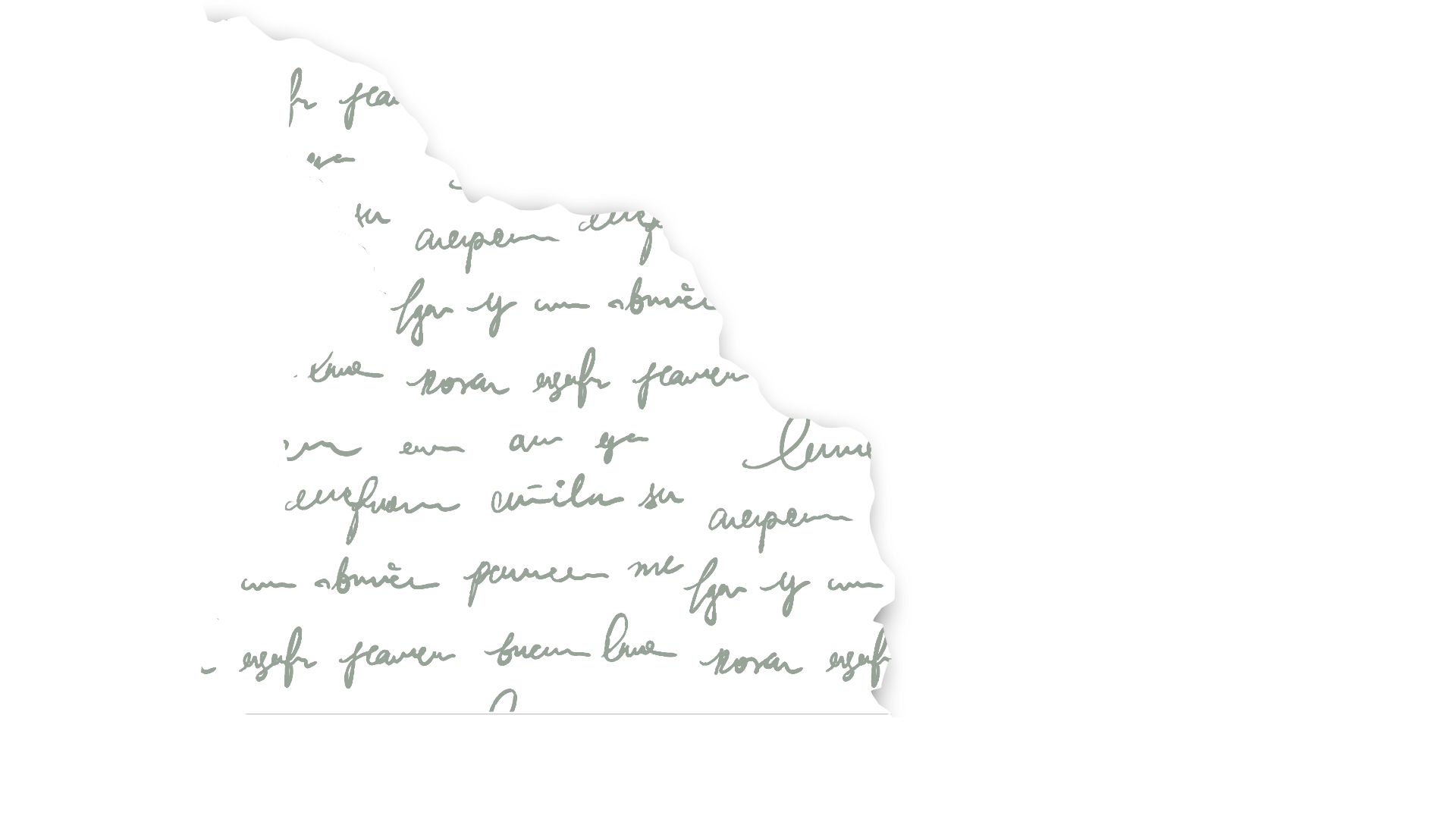 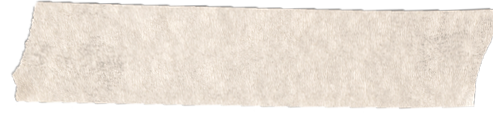 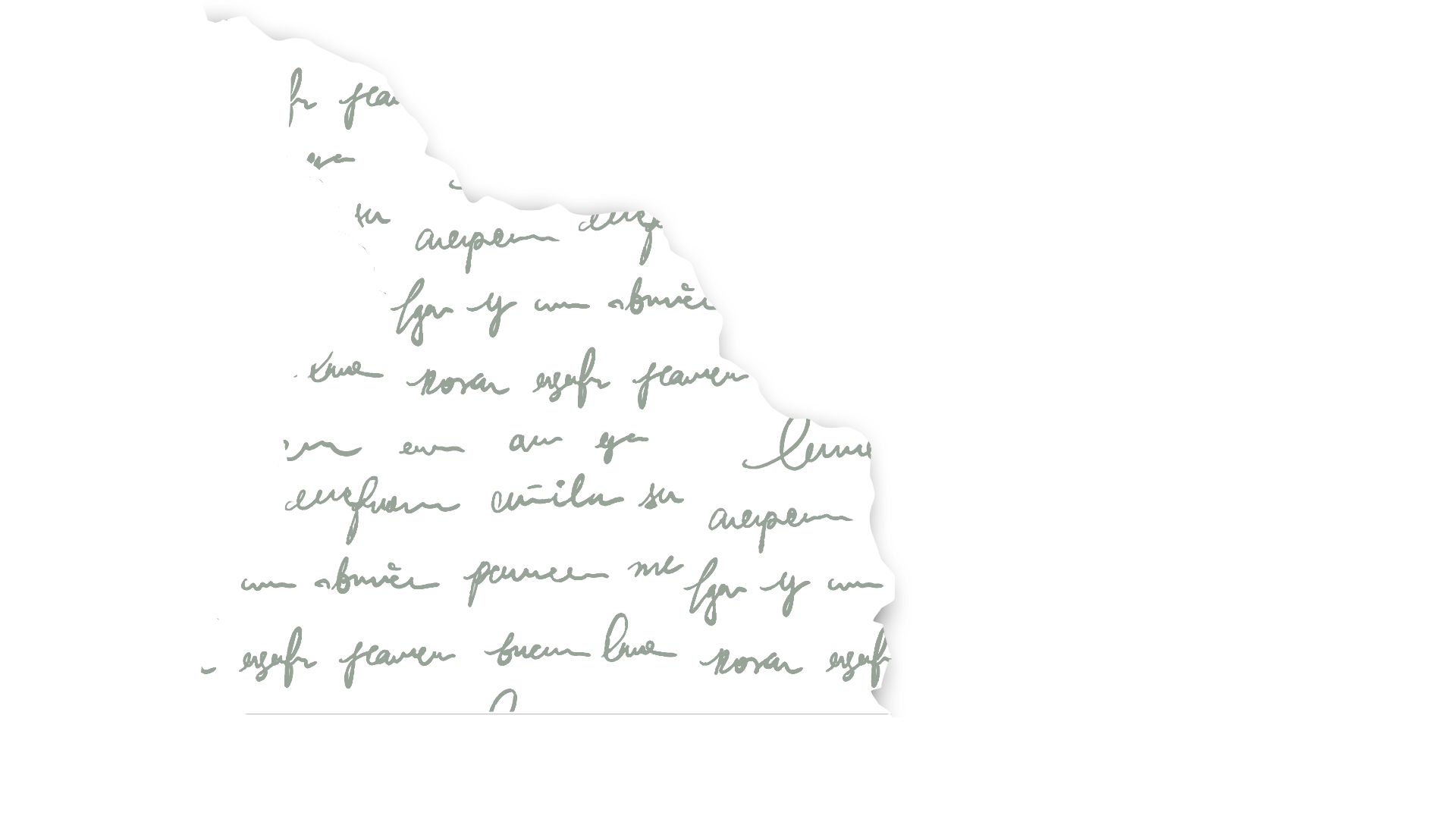 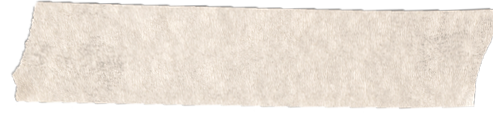 Rơi hoa hết mưa còn rả rích,
Càng mưa rơi càng tích bóng dương
Bóng dương với khách tha hương
Mưa trong ý khách muôn hàng lệ rơi.
(Bích Khê, Tiếng đàn mưa)
- Biện pháp tu từ điệp vần được thể hiện qua: điệp vần “ương” và vần “ich”.=> Tác dụng:+ Tăng nhạc tính, tạo sự trùng điệp về âm hưởng buồn bã, nhớ nhung.+ Nhấn mạnh ấn tượng về khung cảnh mưa chiều cô đơn, đồng thời truyền tải cảm xúc đau khổ, sầu não của người khách tha hương.+ Tạo tính liên kết và sự nhịp nhàng, hài hòa trong thơ.
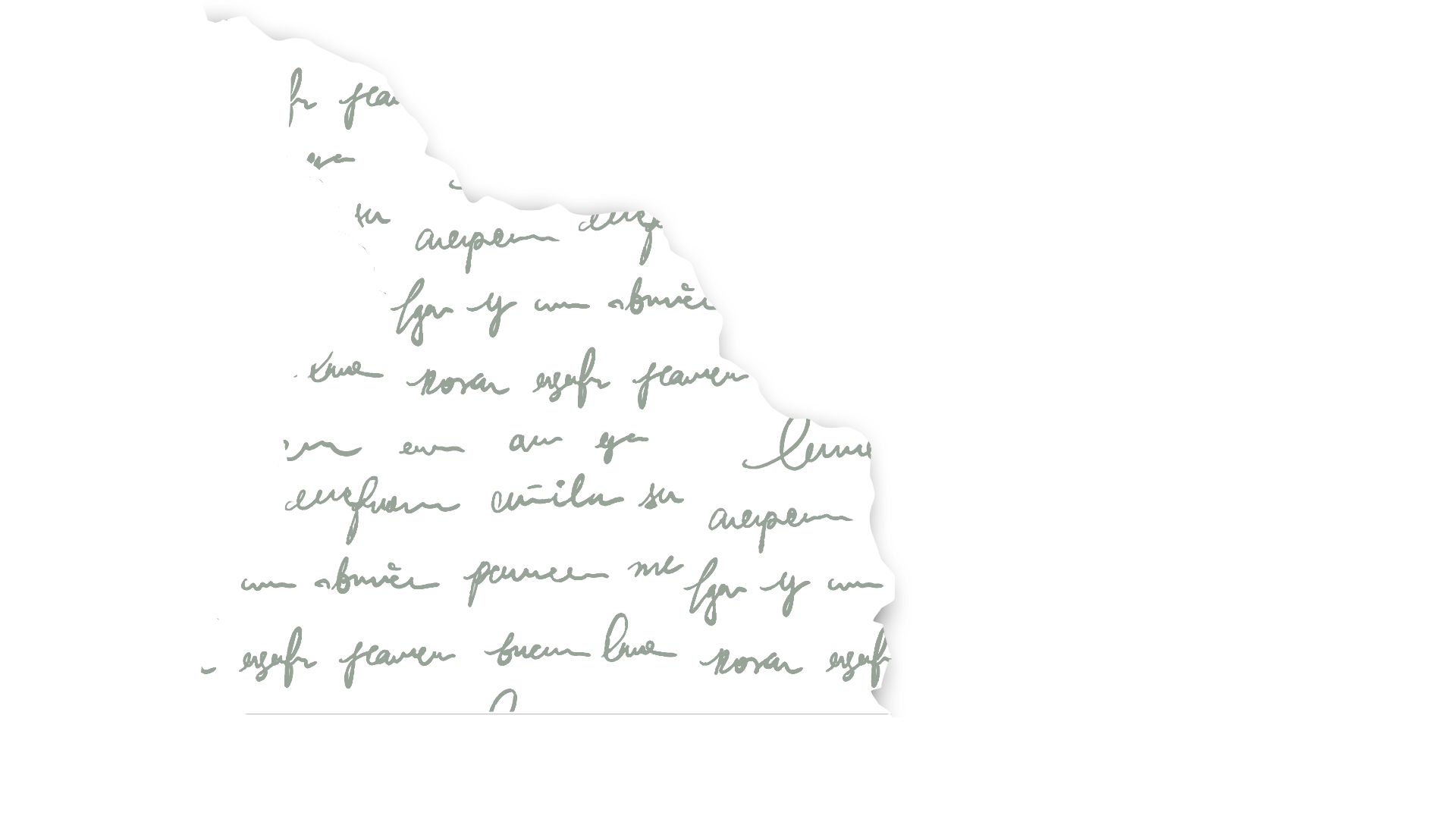 Thanks!
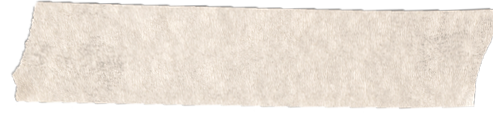 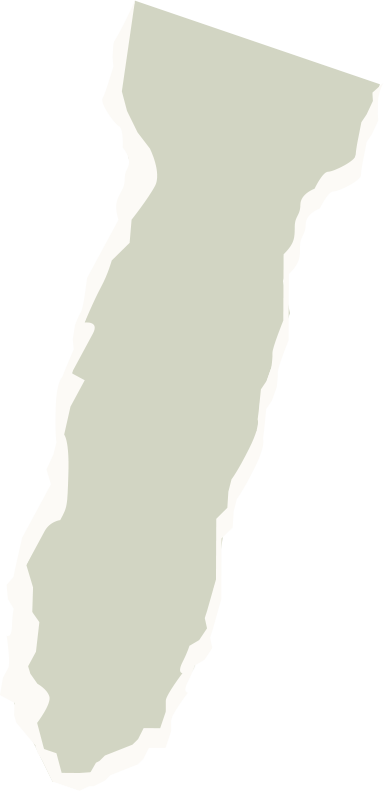 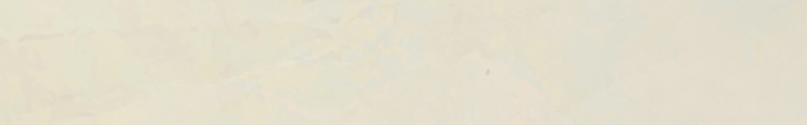